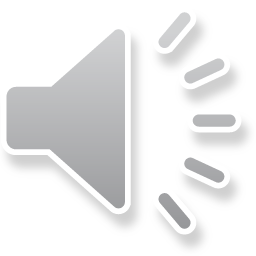 Primary 2 Numeracy Week beginning 11.1.21
Monday 11.1.21
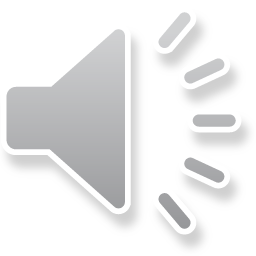 Here are the Numeracy jobs for today. 
Count forwards to 120 
Count backwards from 50 
Complete the sums on the next slide (remember what group you are in) 
Numeracy worksheet – in pack (instructions on next slide)
2
Triangles Group
28 + 7 =
37 – 5 = 
21 + ? = 28
19 - ? = 12
6, 16, 26, 36,  ___, ____, ____, ____
81, 71, 61, 51 , ___, ____, ____, ____
Round 51 to the nearest 10.
How many days in a week? 
Put these numbers in order: 64,  37,  29,  92,   14,  40
3
Circles Group
18 + 7 =
27 – 5 = 
24 + ? = 28
19 - ? = 12
6, 16, 26, 36,  ___, ____, ____, ____
81, 71, 61, 51 , ___, ____, ____, ____
Round 51 to the nearest 10 (is it nearer 50 or 60?)
How many days in a week? 
Put these numbers in order: 64,  37,  29,  92,   14,  40
4
Squares Group
18 + 2 =
20 – 5 = 
14 + ? = 15
19 - ? = 17
10, 20, 30, 40,  ___, ____, ____, ____
16 + 3 = 
18 – 2 = 
How many days in a week? 
Put these numbers in order: 25, 22, 16, 18, 40
5
Monday’s Worksheet
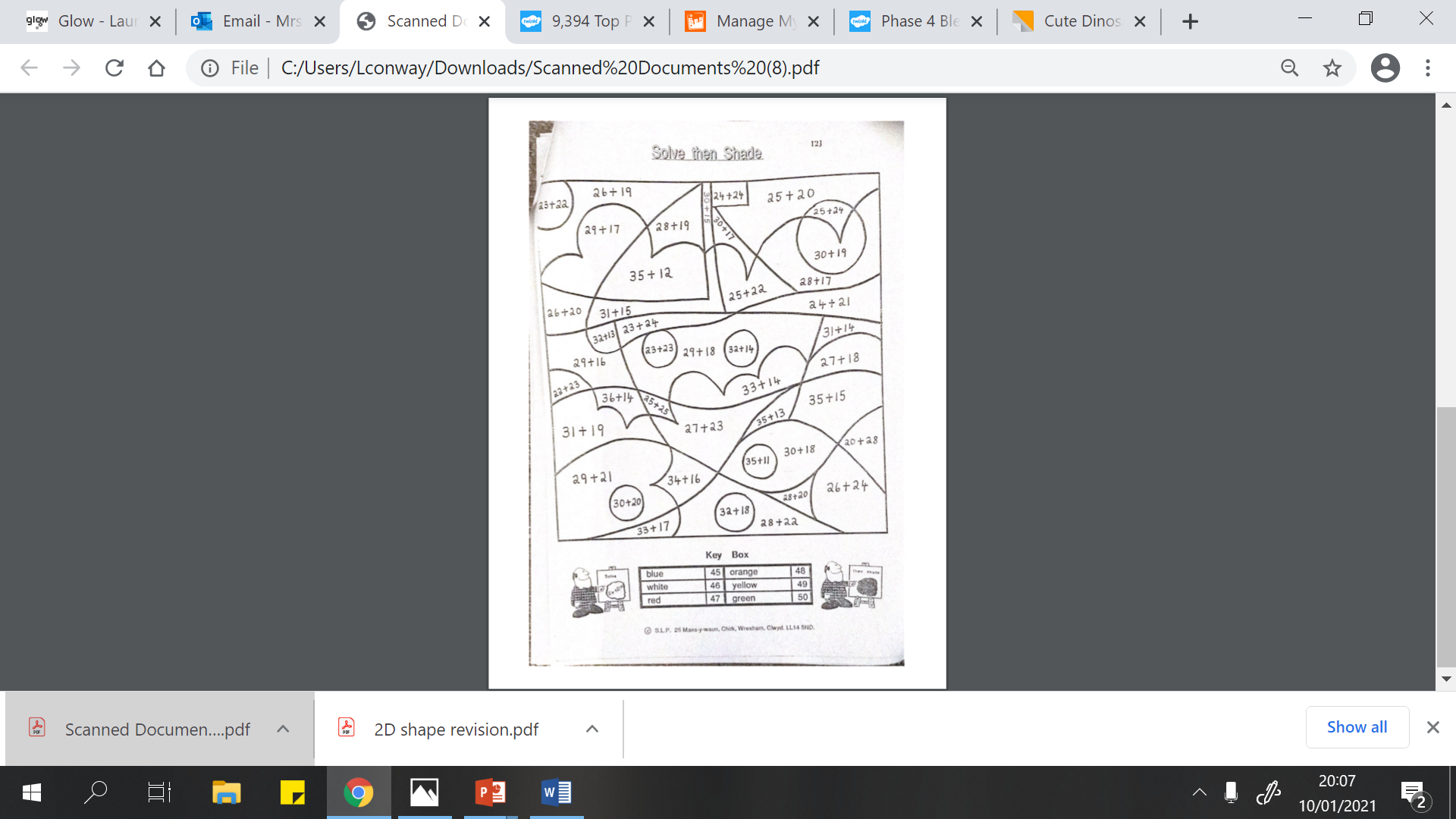 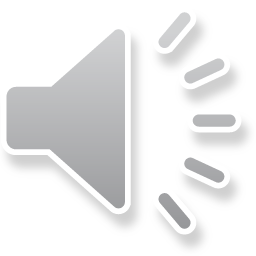 This is for the Circles and Triangles


This is for the Squares
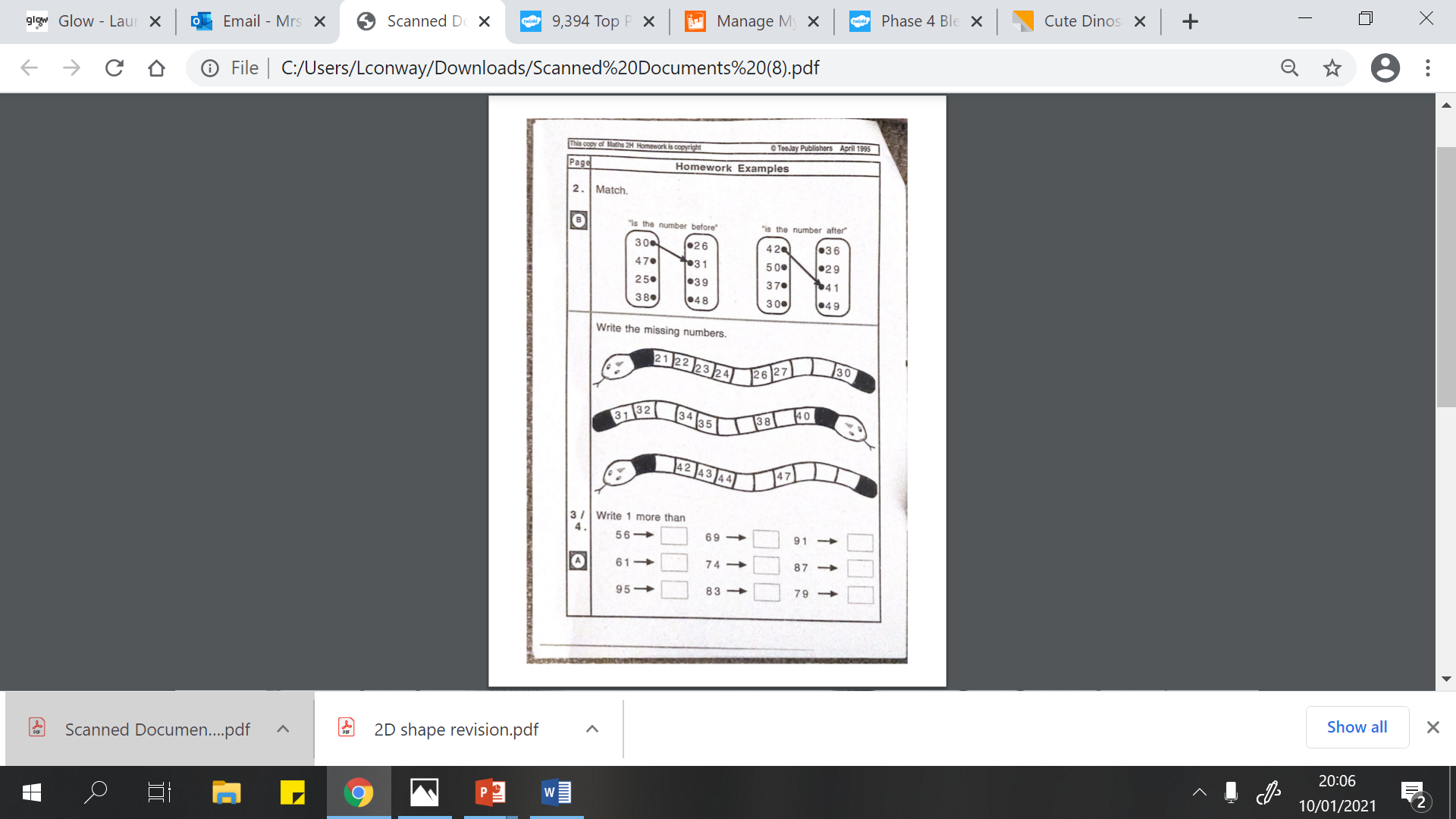 6
Tuesday 12.1.21
Today we are going to try a live number lesson 
You will be sent an invitation to access Vscene via your email
This is the first time trying this so we may need to be patient. Please bear with me!
7
Wednesday 13.1.21
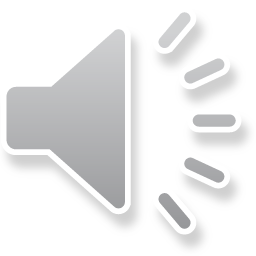 Here are the Numeracy jobs for today. 
Complete the patterns on the pattern houses. 
Log in to Education City and play the 2D shape revision games 
Complete the shape worksheets, you can download them from Education City or from the blog.
8
Pattern Houses
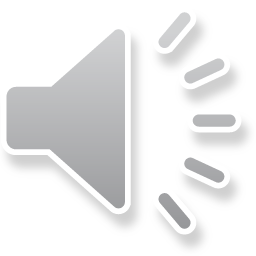 35
45
55
65
?
?
?
9
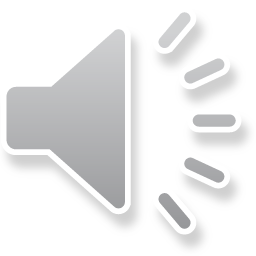 Pattern Houses
?
?
?
10
Pattern Houses
45
55
65
?
?
?
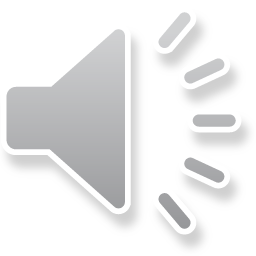 11
Create your own Pattern House
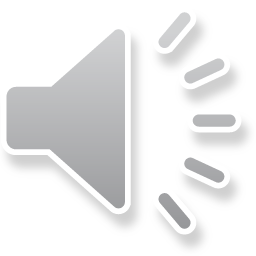 12
Thursday 14.1.21
Here are the Numeracy jobs for today. 
Log into Education City for today’s job (it has a football picture)
Complete the sums on the blue slides (make sure you complete your own group) 
Complete the worksheet from Monday if you haven’t managed to do it
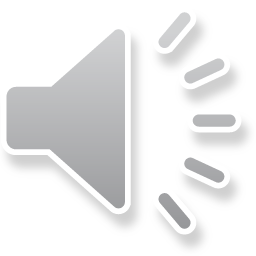 13
Triangles Group
38 + 6 =
40 – 6 = 
25 + ? = 30
29 - ? = 23
200, 300, 400, 500,  ___, ____, ____, ____
99, 89, 79, 69 , ___, ____, ____, ____
Round 49 to the nearest 10.
How many months in a year? 
Put these numbers in order: 500,  300,  100,  900,   200,  400
14
Circles Group
32 + 6 =
46 – 4 = 
25 + ? = 30
29 - ? = 23
200, 300, 400, 500,  ___, ____, ____, ____
99, 89, 79, 69 , ___, ____, ____, ____
Round 49 to the nearest 10 (is it nearer 40 or 50?)
How many months in a year? 
Put these numbers in order: 500,  300,  100,  900,   200,  400
15
Squares Group
12 + 6 =
14 – 4 = 
5 + ? = 11
20 - ? = 17
20, 30, 40, 50,  ___, ____, ____, ____
55, 54, 53, 52 , ___, ____, ____, ____
What number comes before 39?
What number comes after 75? 
Put these numbers in order: 50,  30,  10,  90,   20,  40
16
Friday 15.1.21
Today we will have another live lesson.

Use the link that has been sent to your email.
17